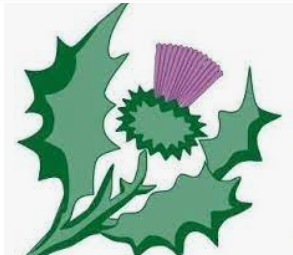 St Margaret’s AcademyLet’s Celebrate our World!
2th-16th July 2021
Foundation
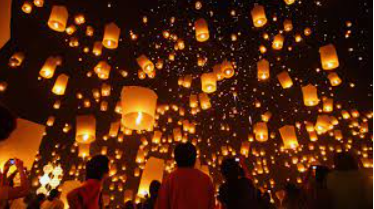 Thailand – Lantern Festival
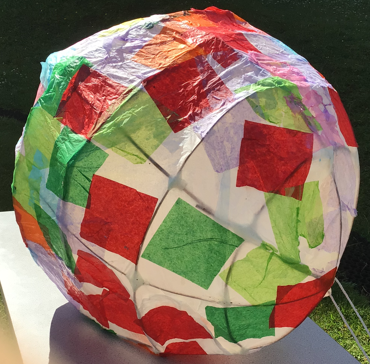 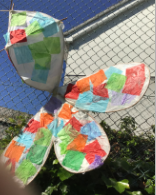 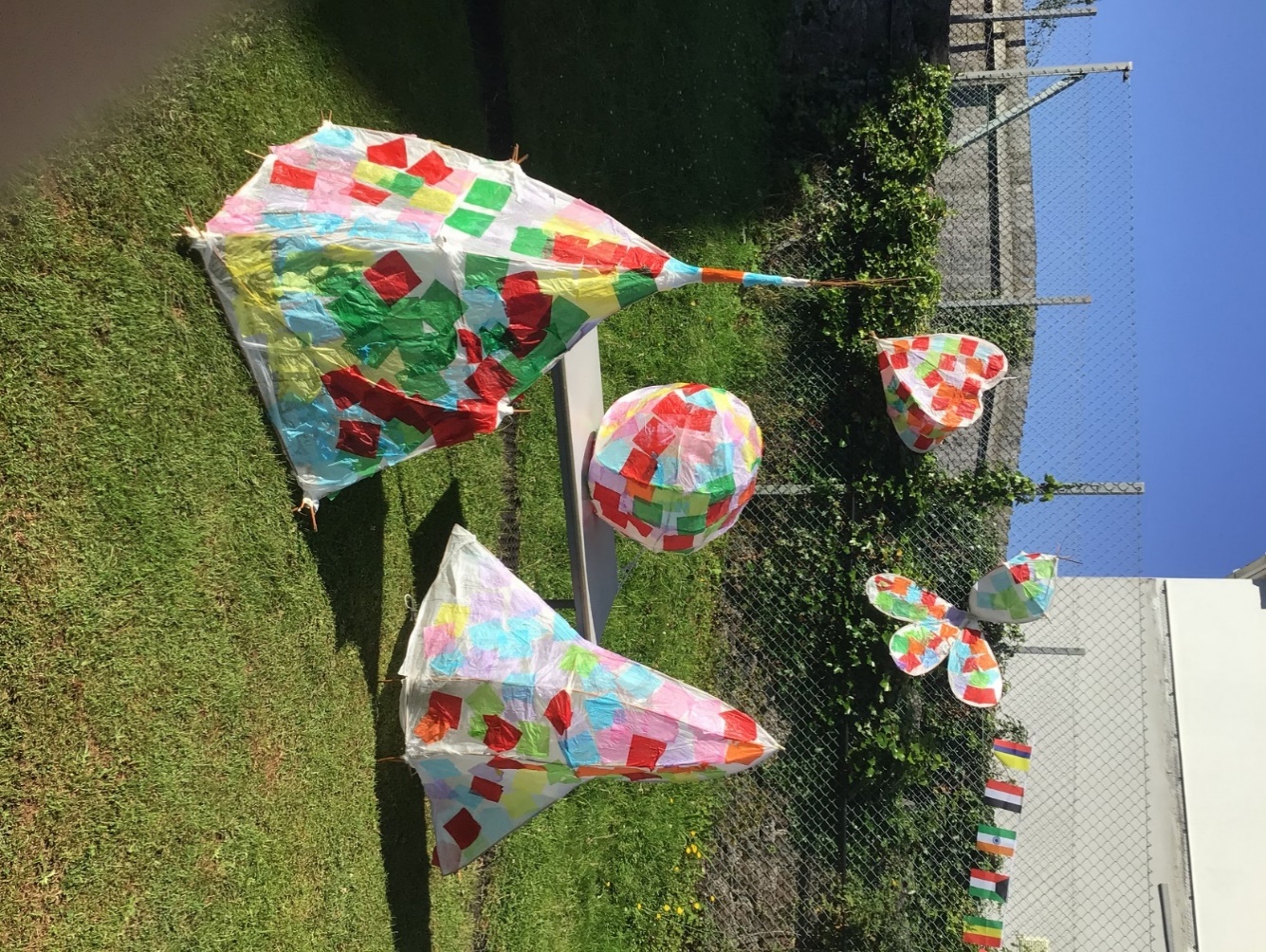 Year 1
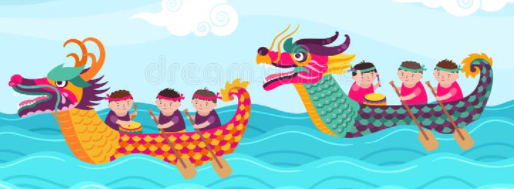 China – Dragon Boat Festival
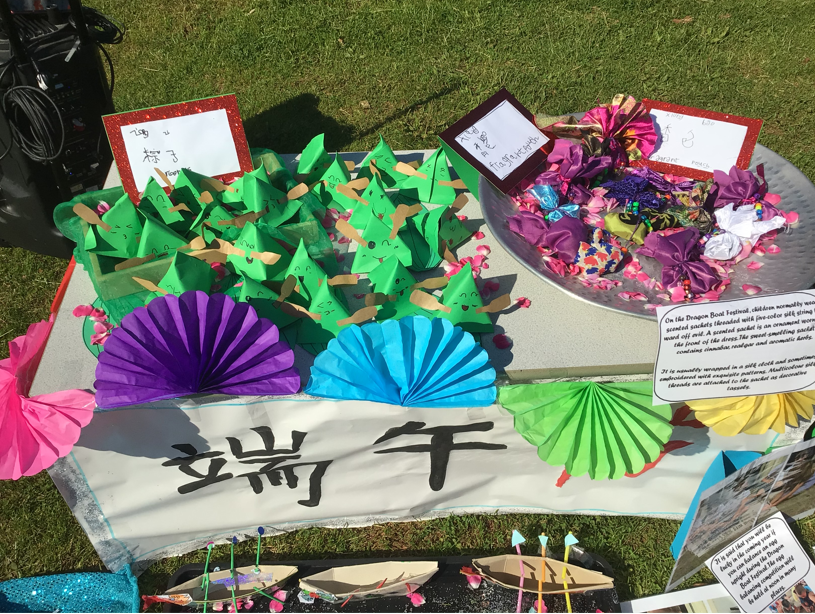 Year 1
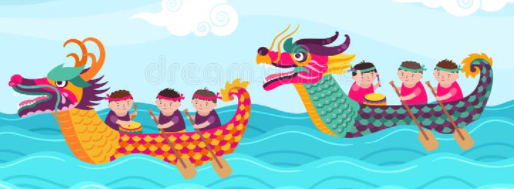 China – Dragon Boat Festival
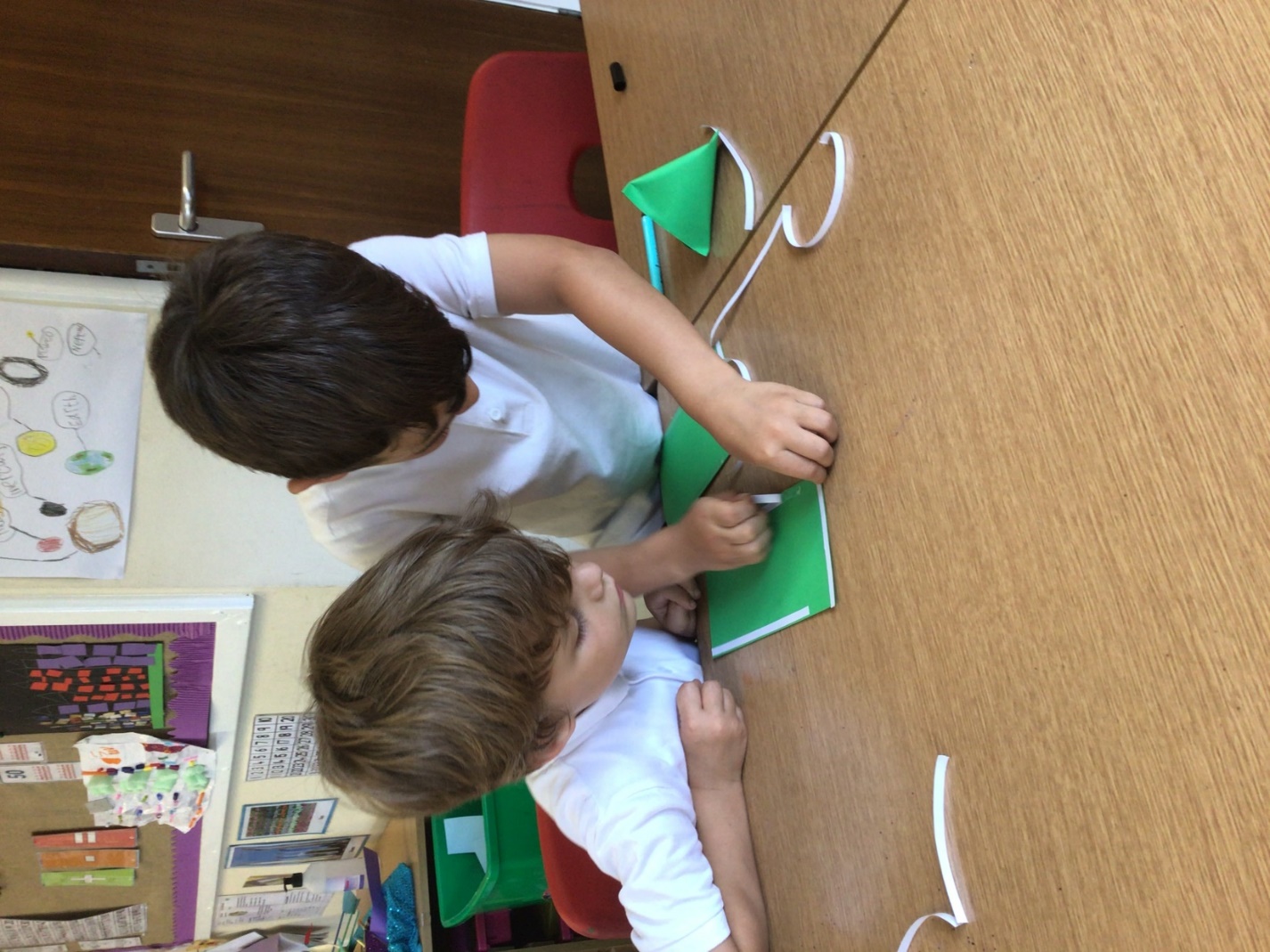 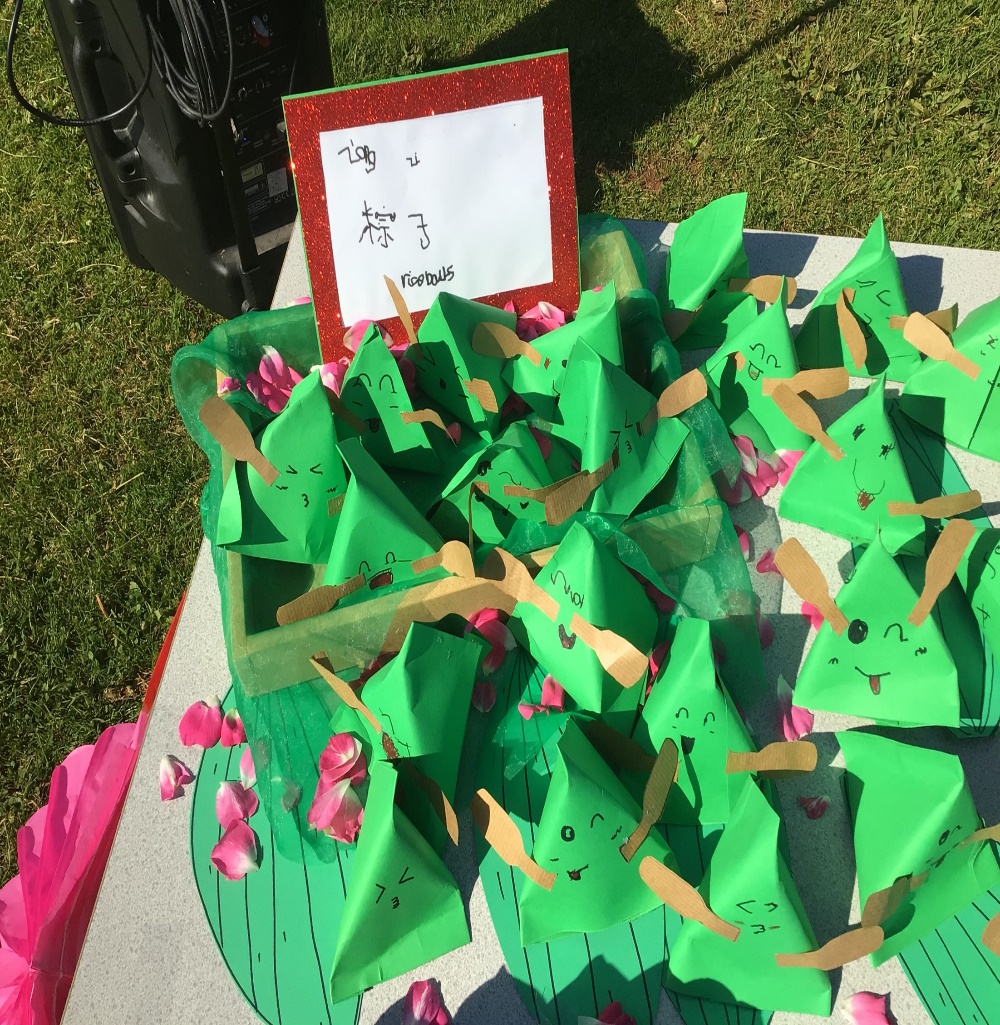 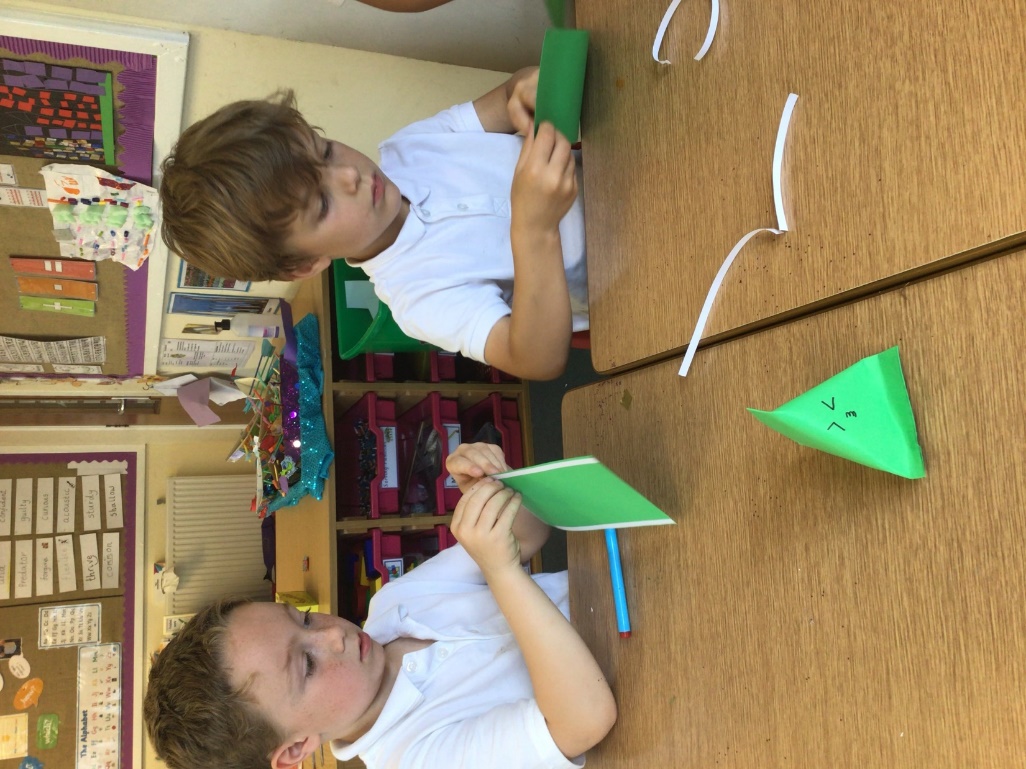 Zongzi – Rice balls
Year 1
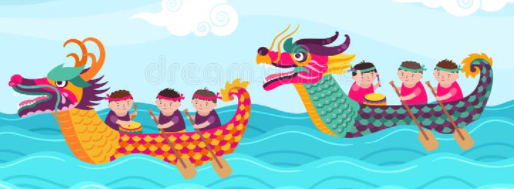 China – Dragon Boat Festival
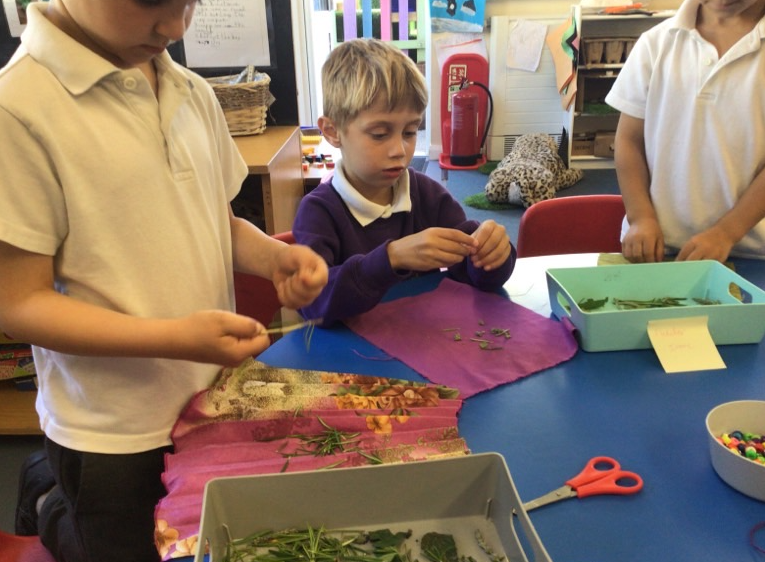 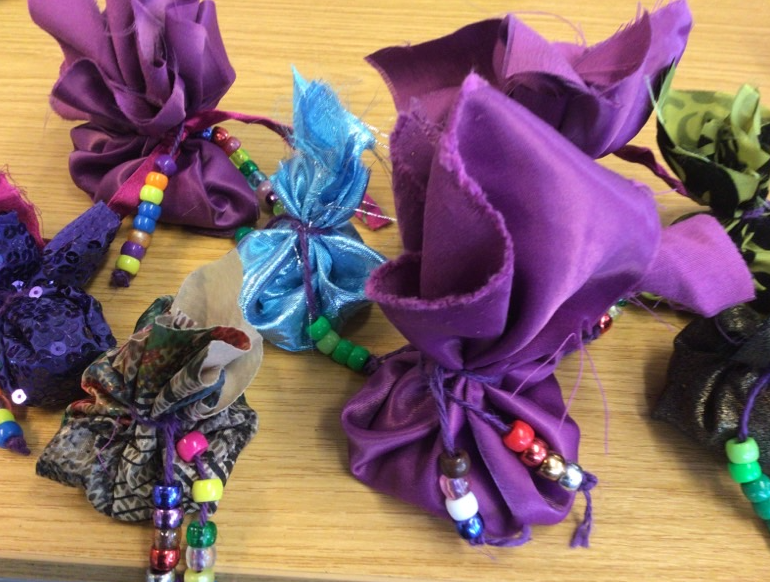 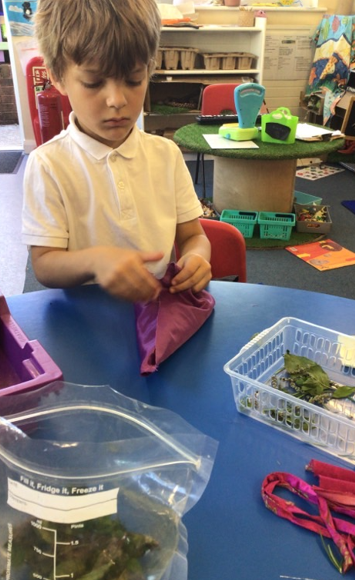 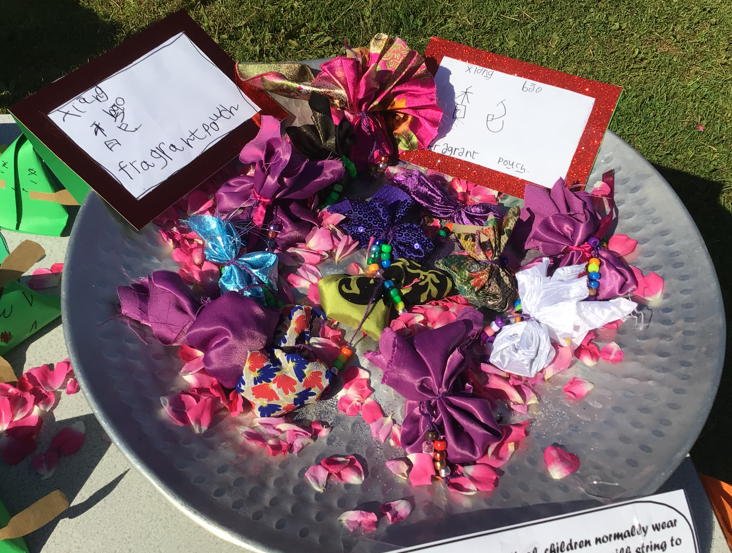 Fragrant pouches – to keep the evil spirits away!
Year 1
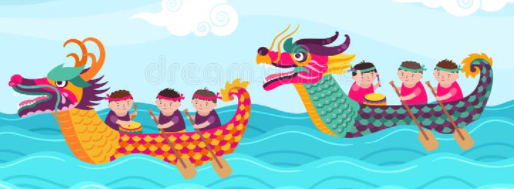 China – Dragon Boat Festival
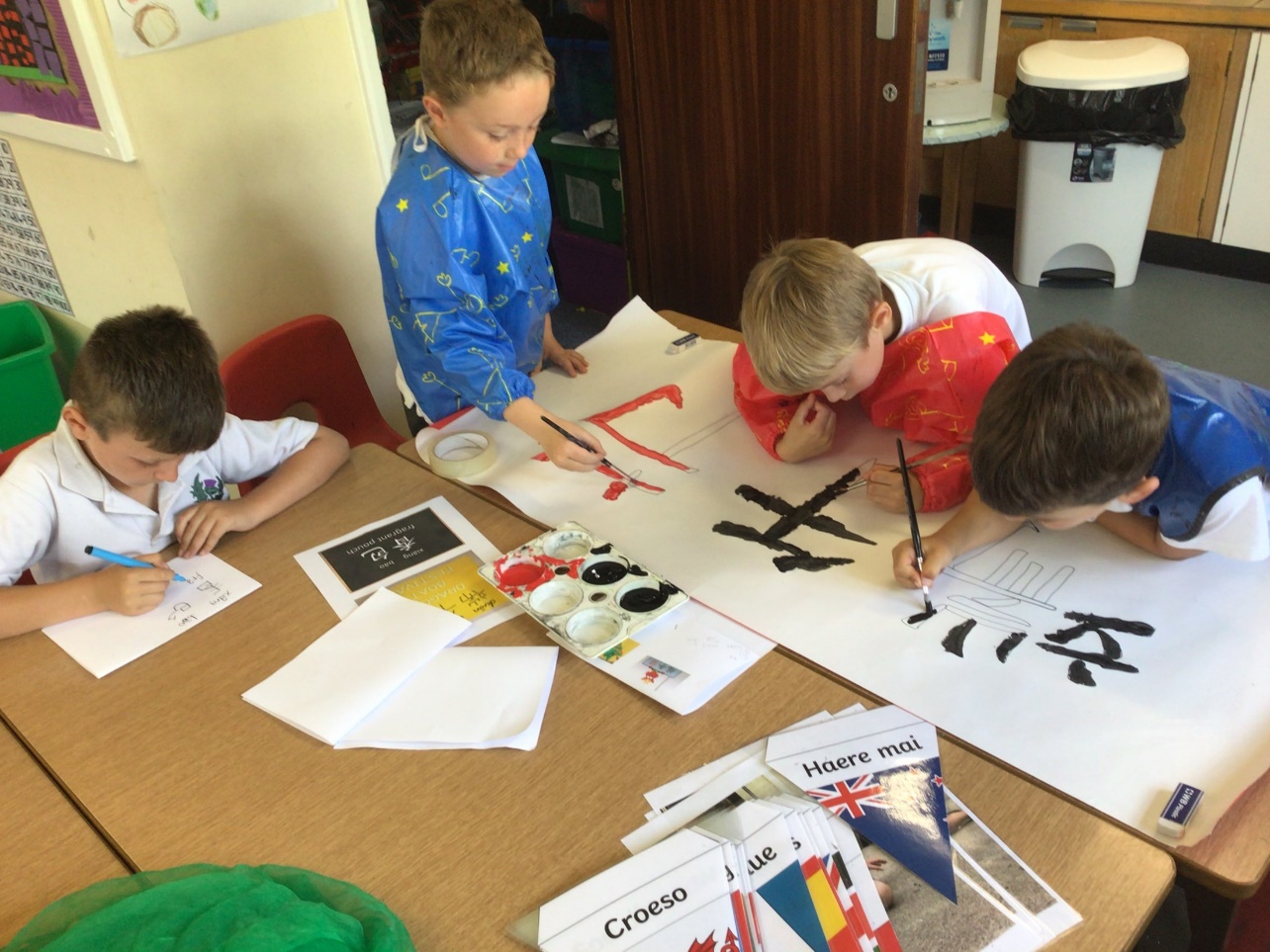 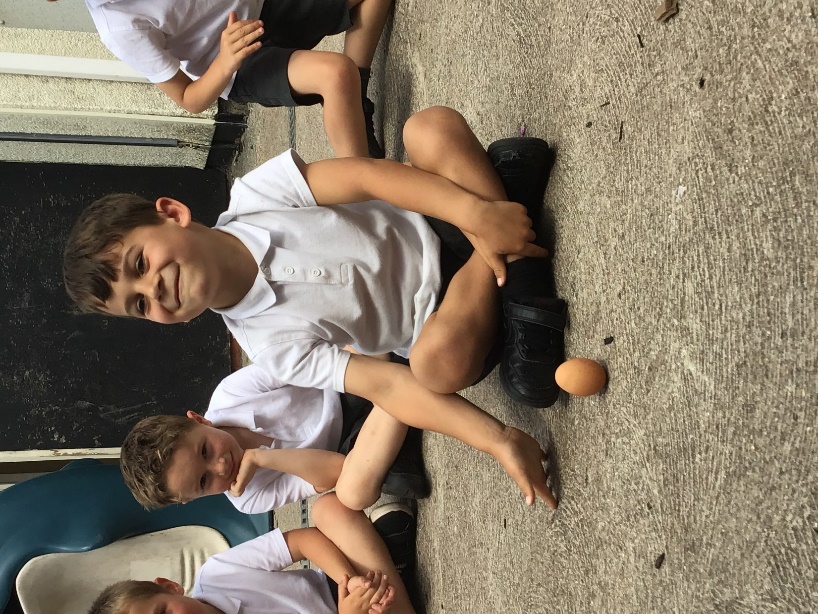 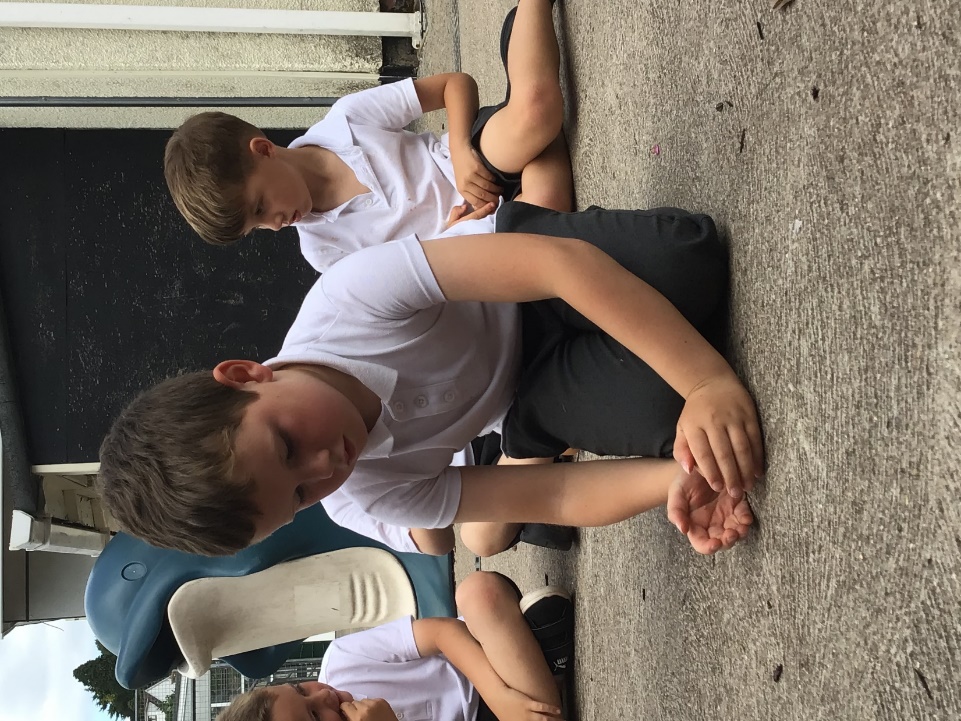 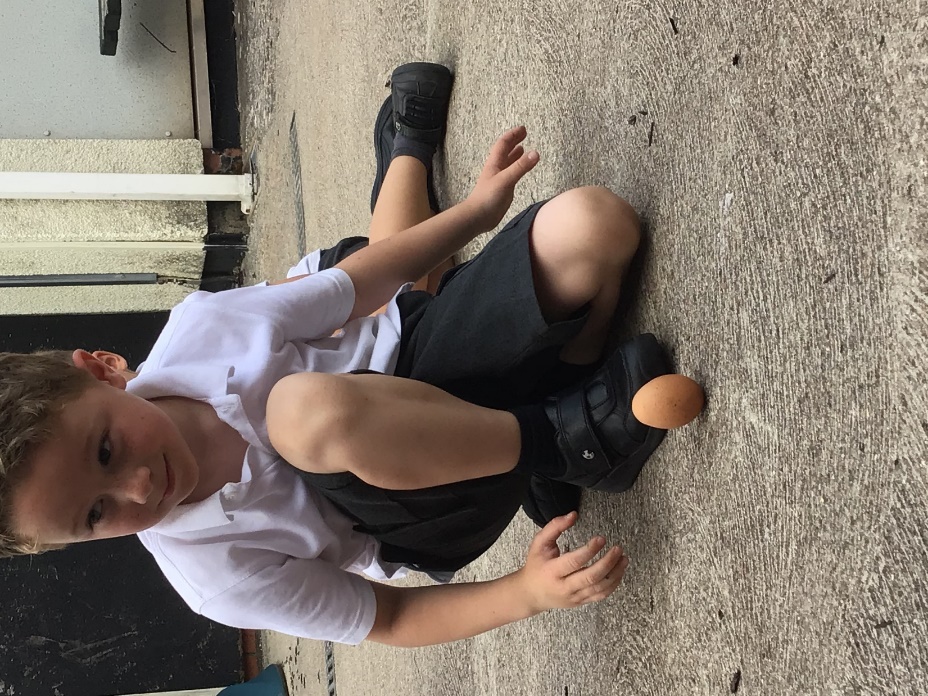 Chinese Writing
Egg Balancing
Year 1
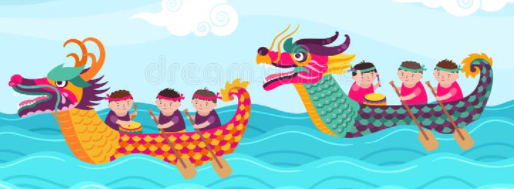 China – Dragon Boat Festival
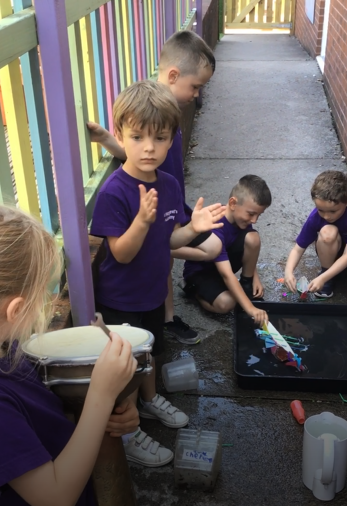 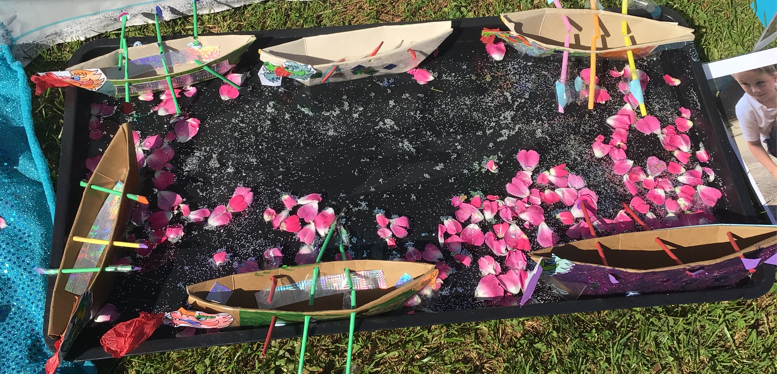 Making and racing our own dragon boats!
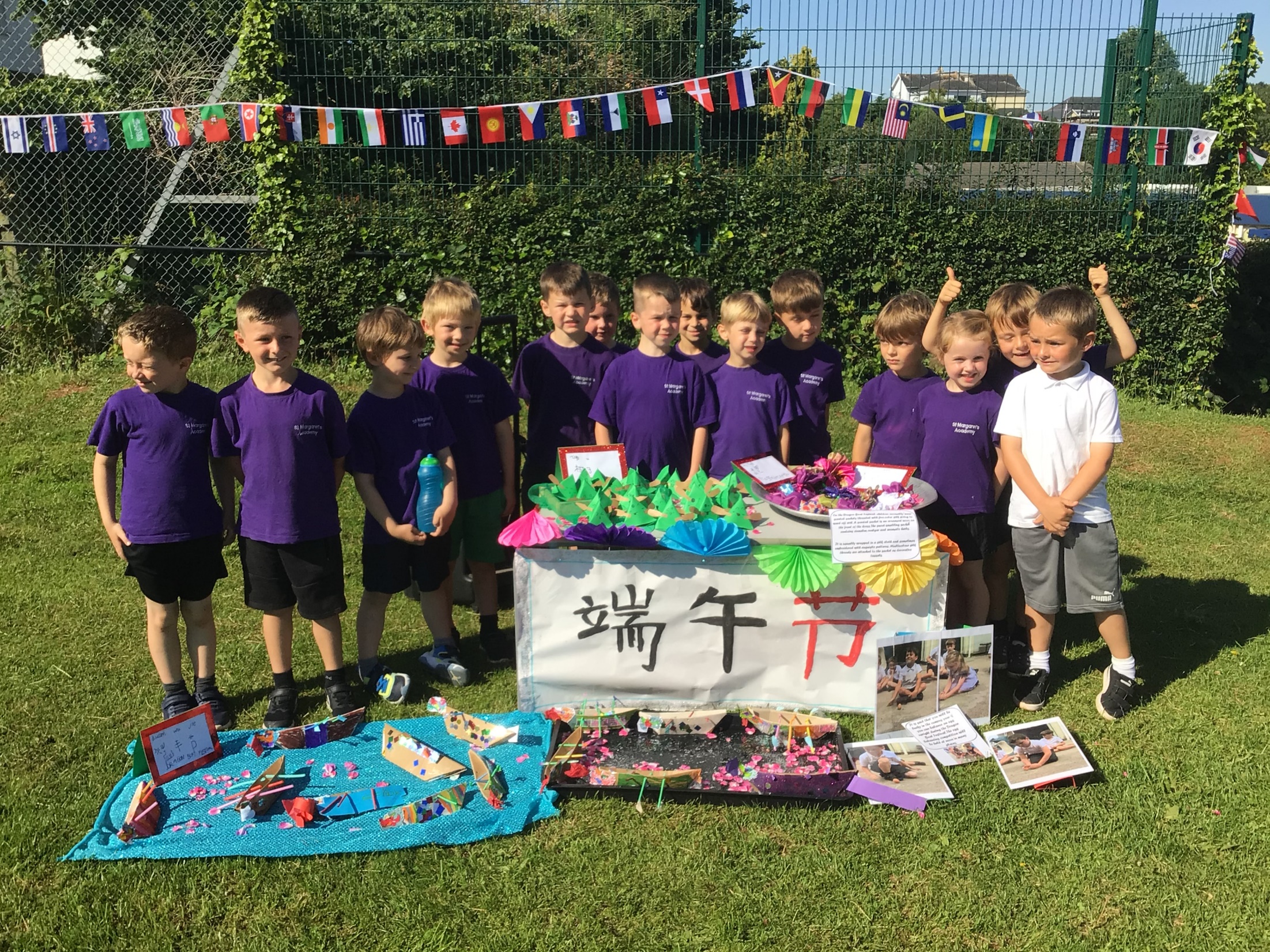 Year 1
Year 2
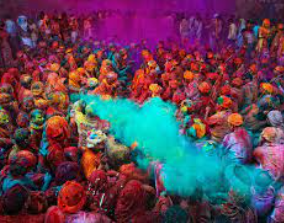 India – Holi
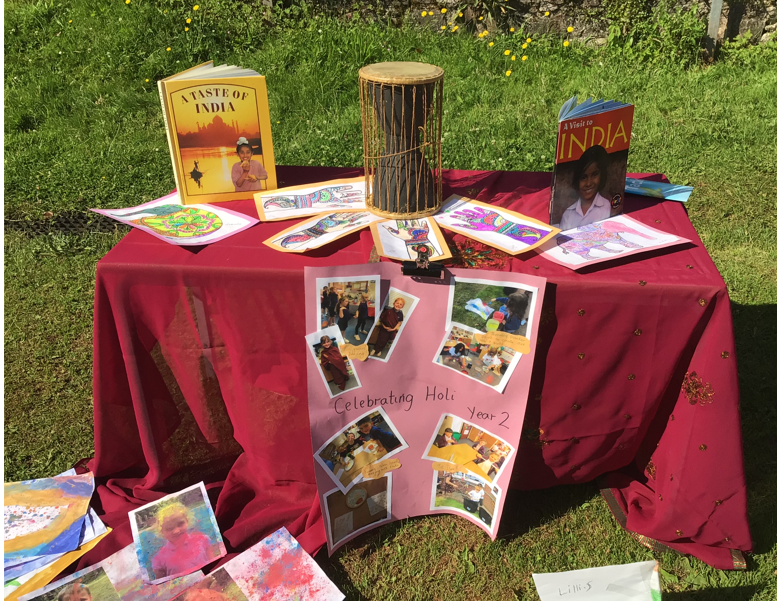 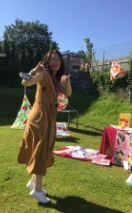 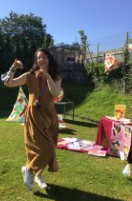 Year 2
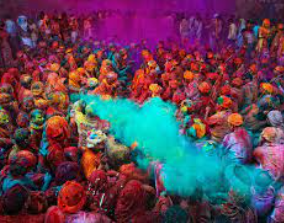 India – Holi
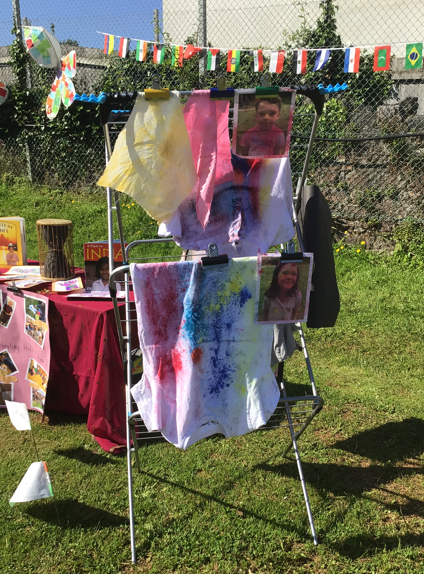 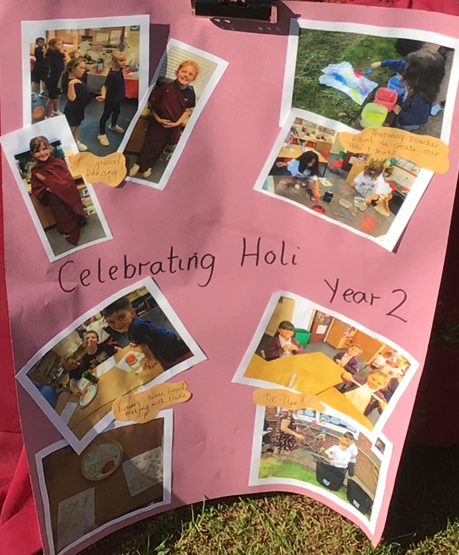 Year 3
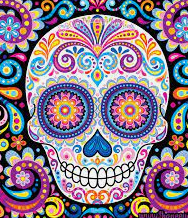 Mexico  
Day of the Dead
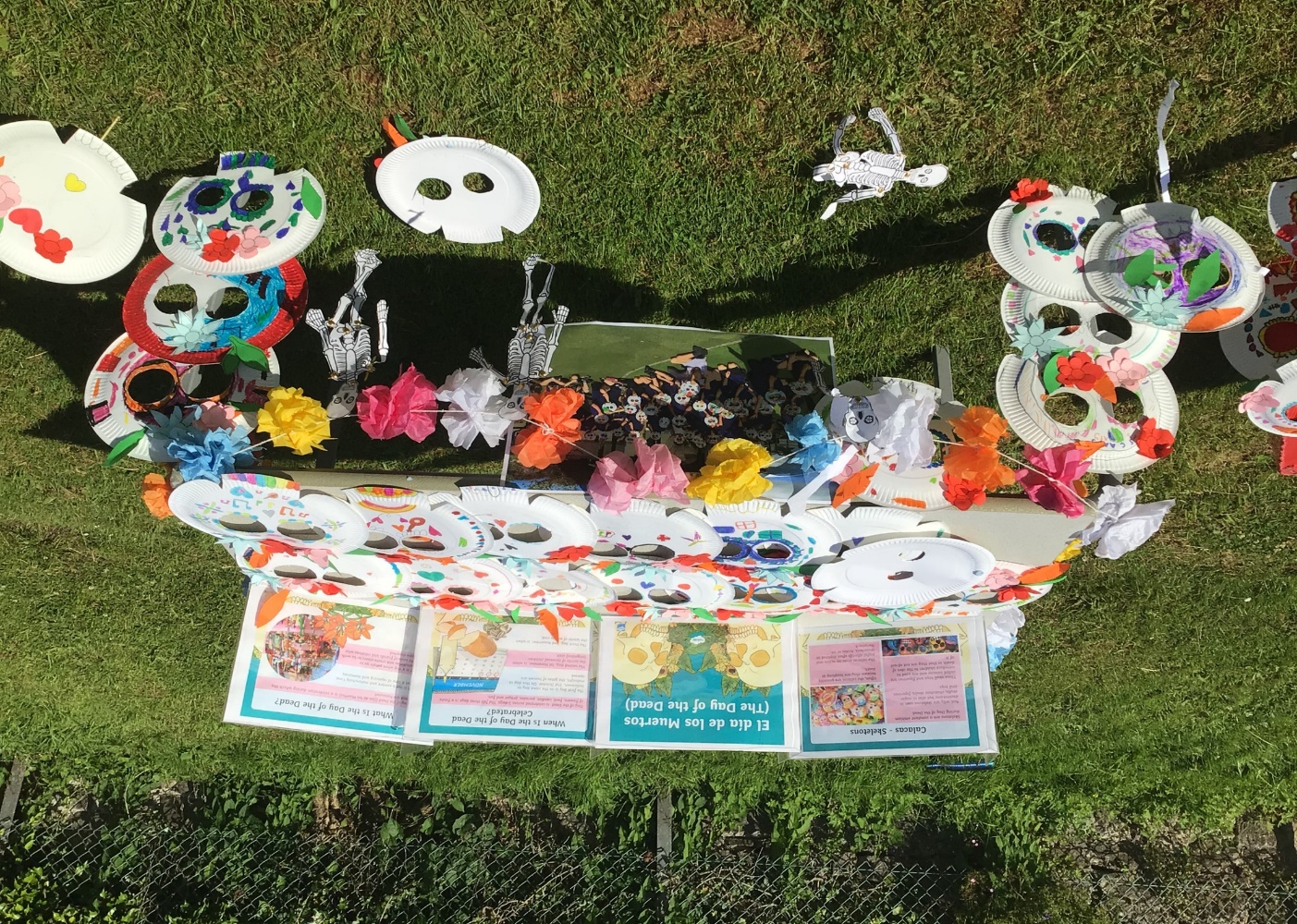 Year 3
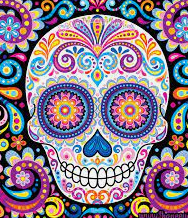 Mexico – Day of the Dead
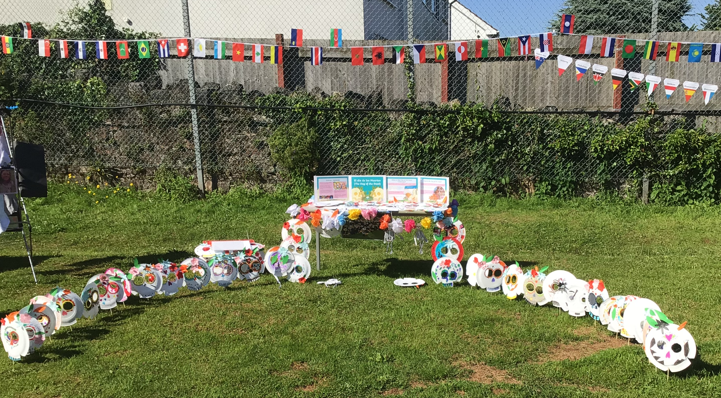 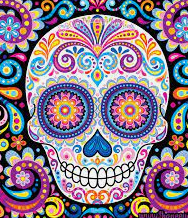 Year 3
Mexico – Day of the Dead
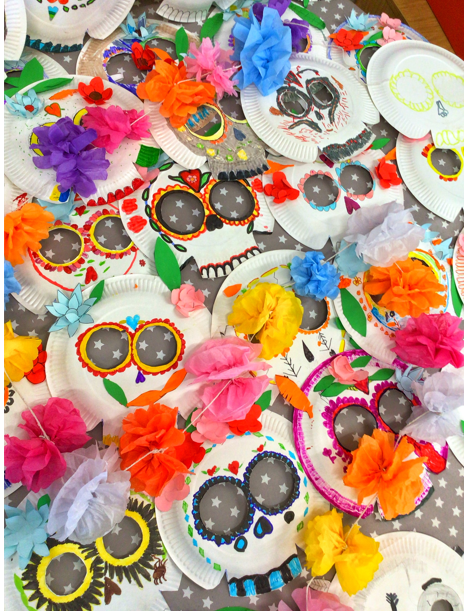 Year 3
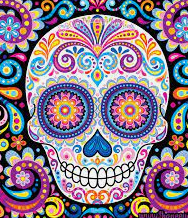 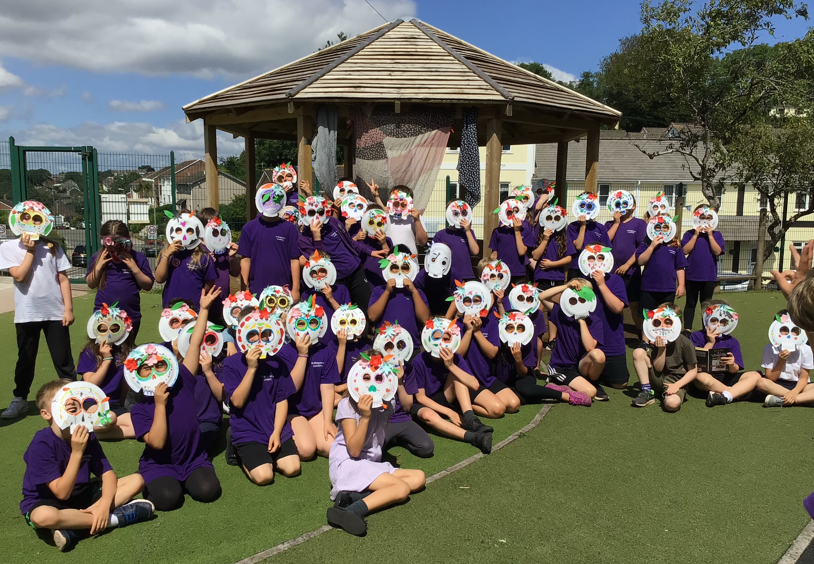 Year 4
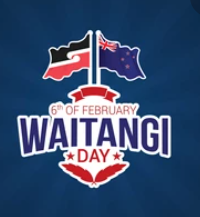 New Zealand  - Waitangi Day
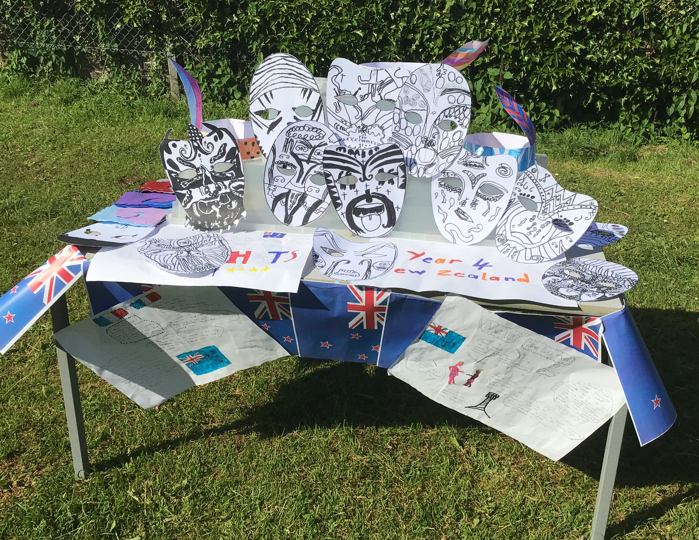 Year 4
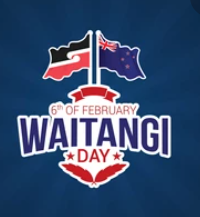 New Zealand  - Waitangi Day
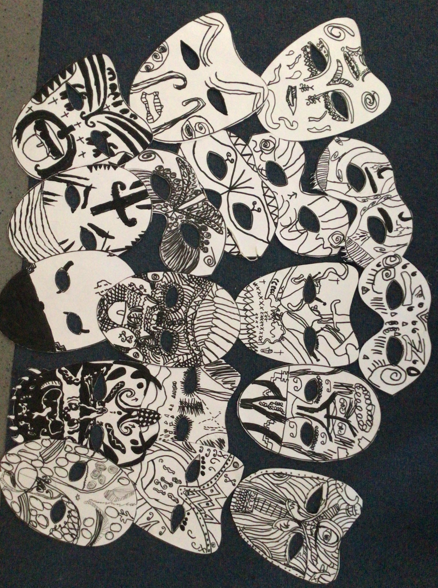 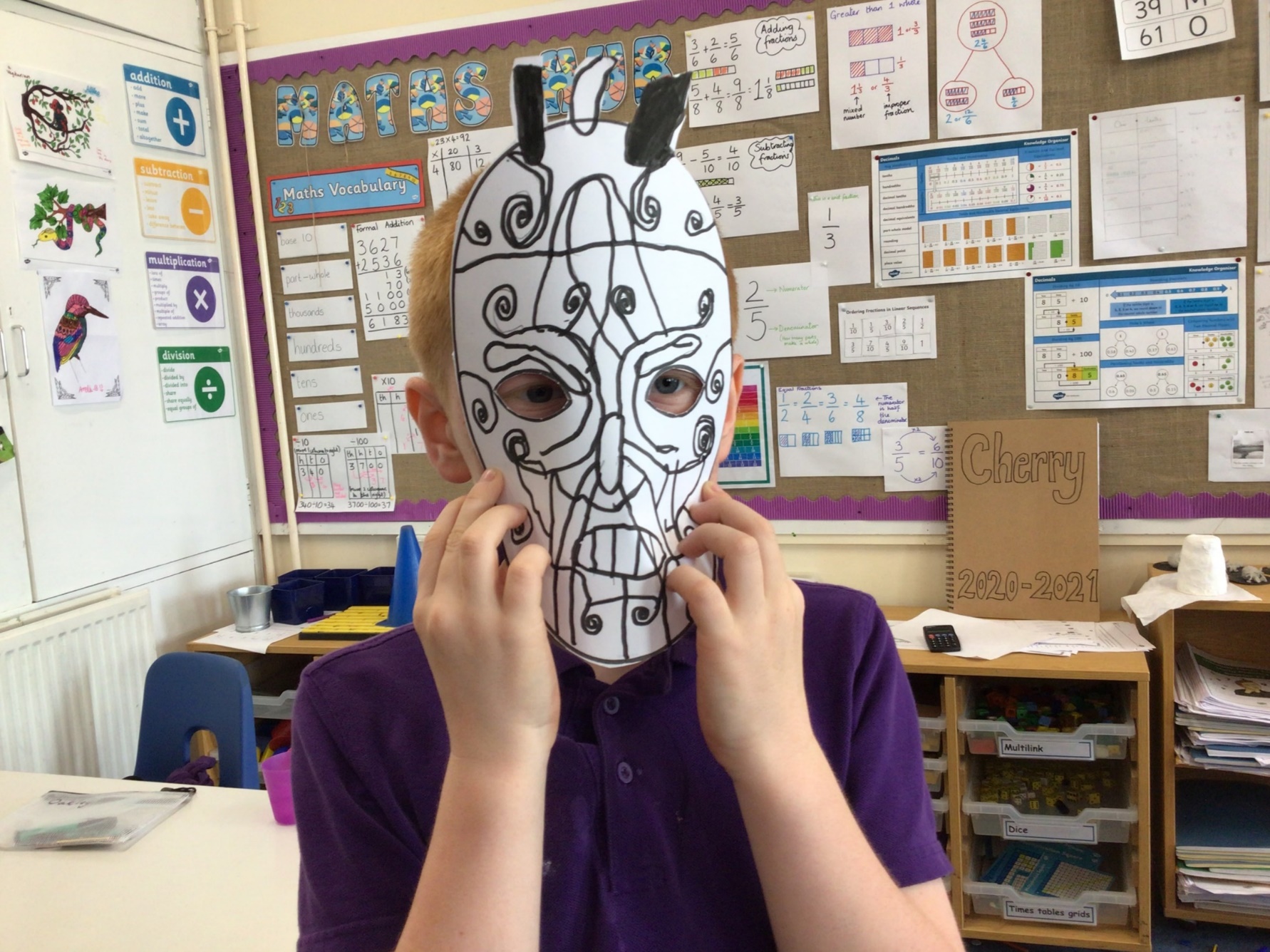 Year 4
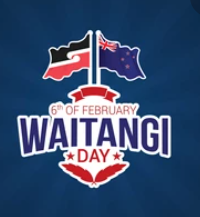 New Zealand  - Waitangi Day
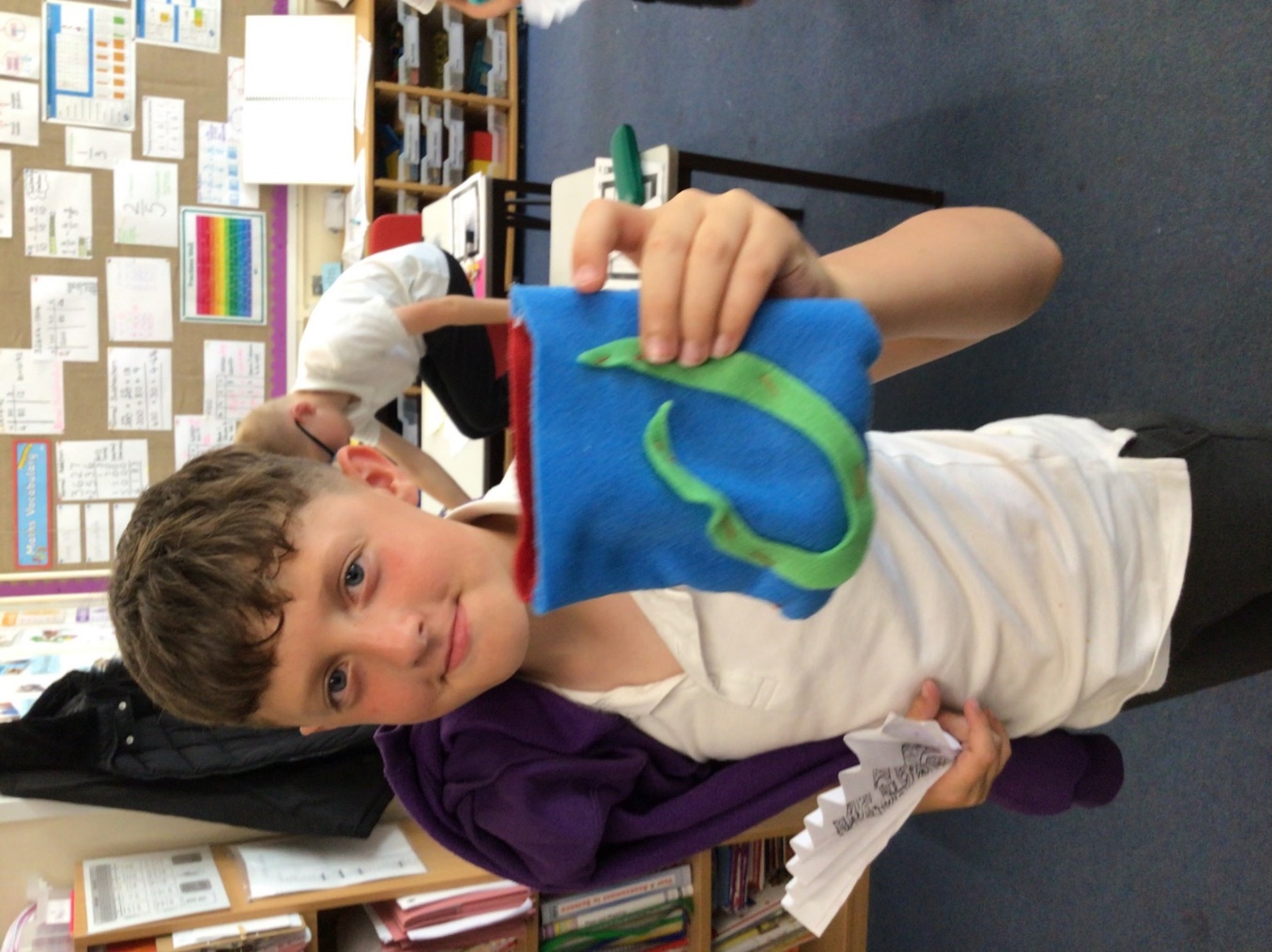 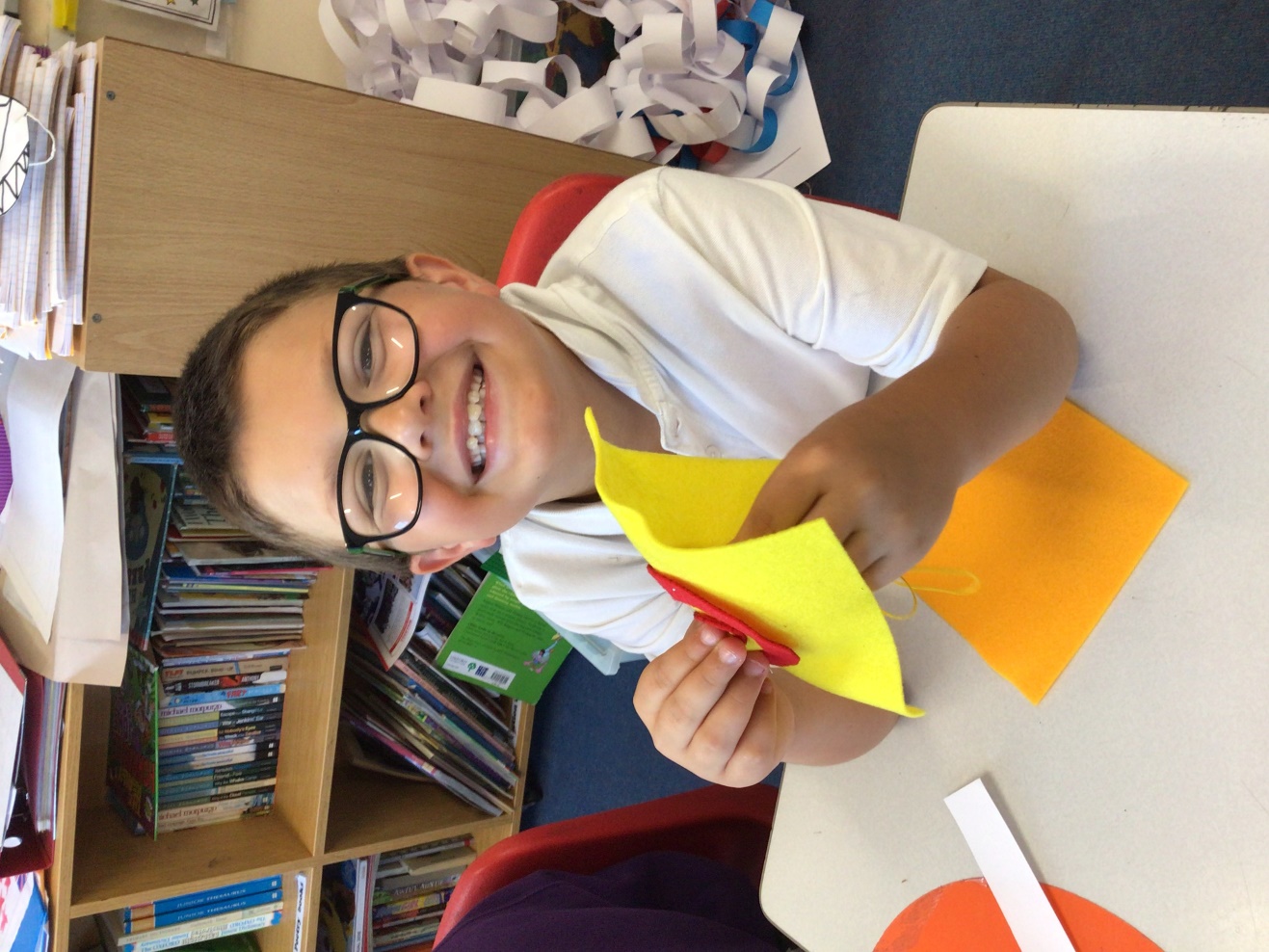 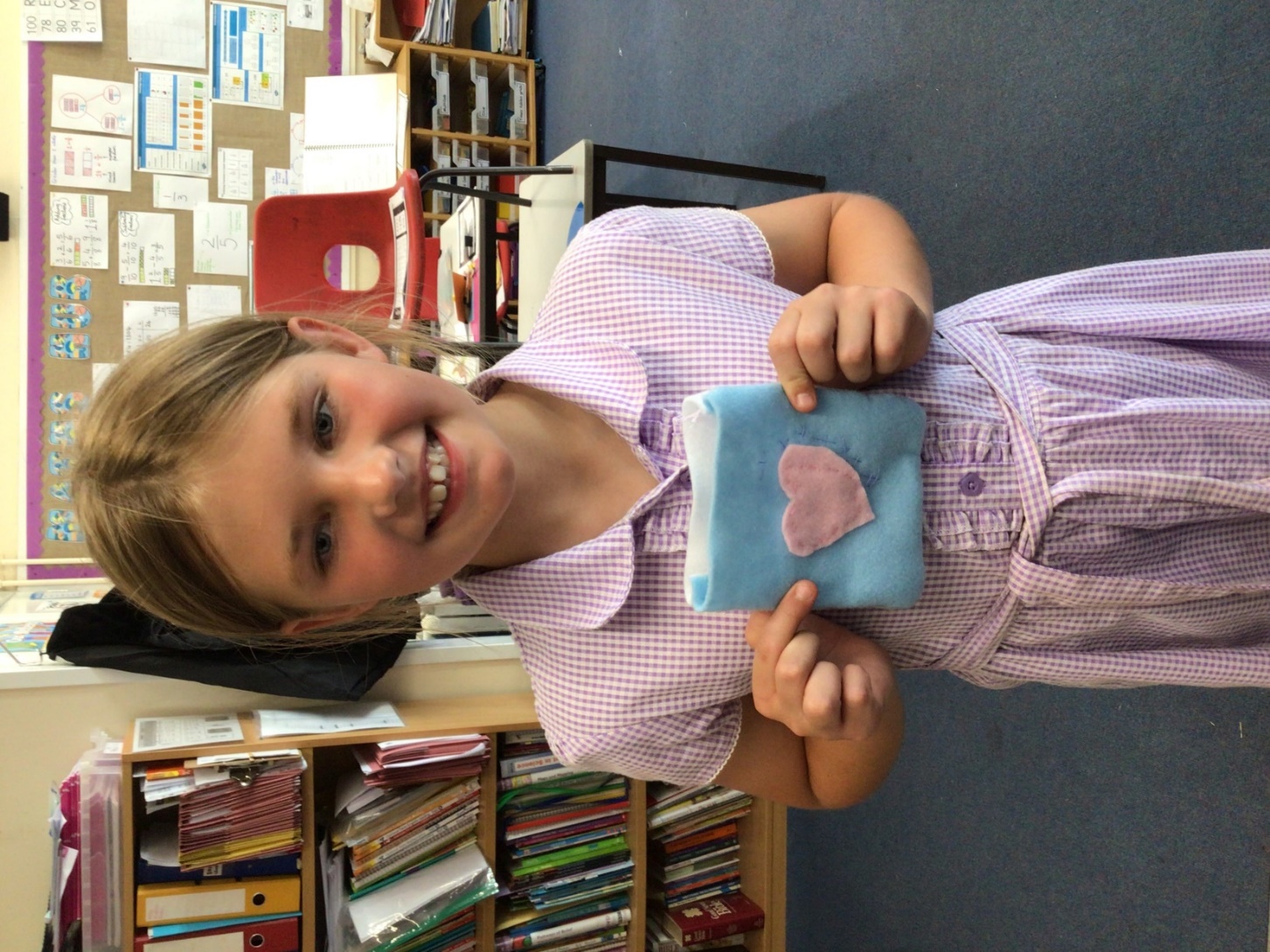 Year 5
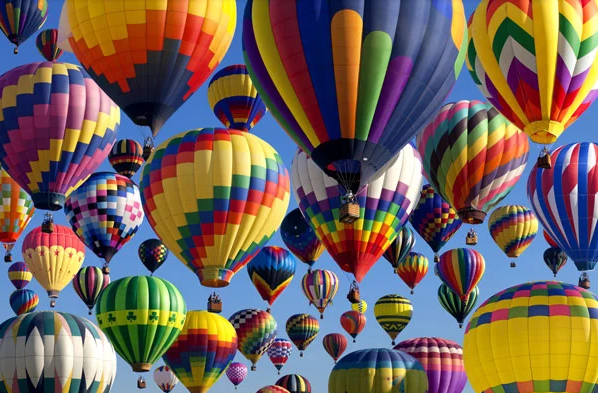 Albuquerque  - Balloon Festival
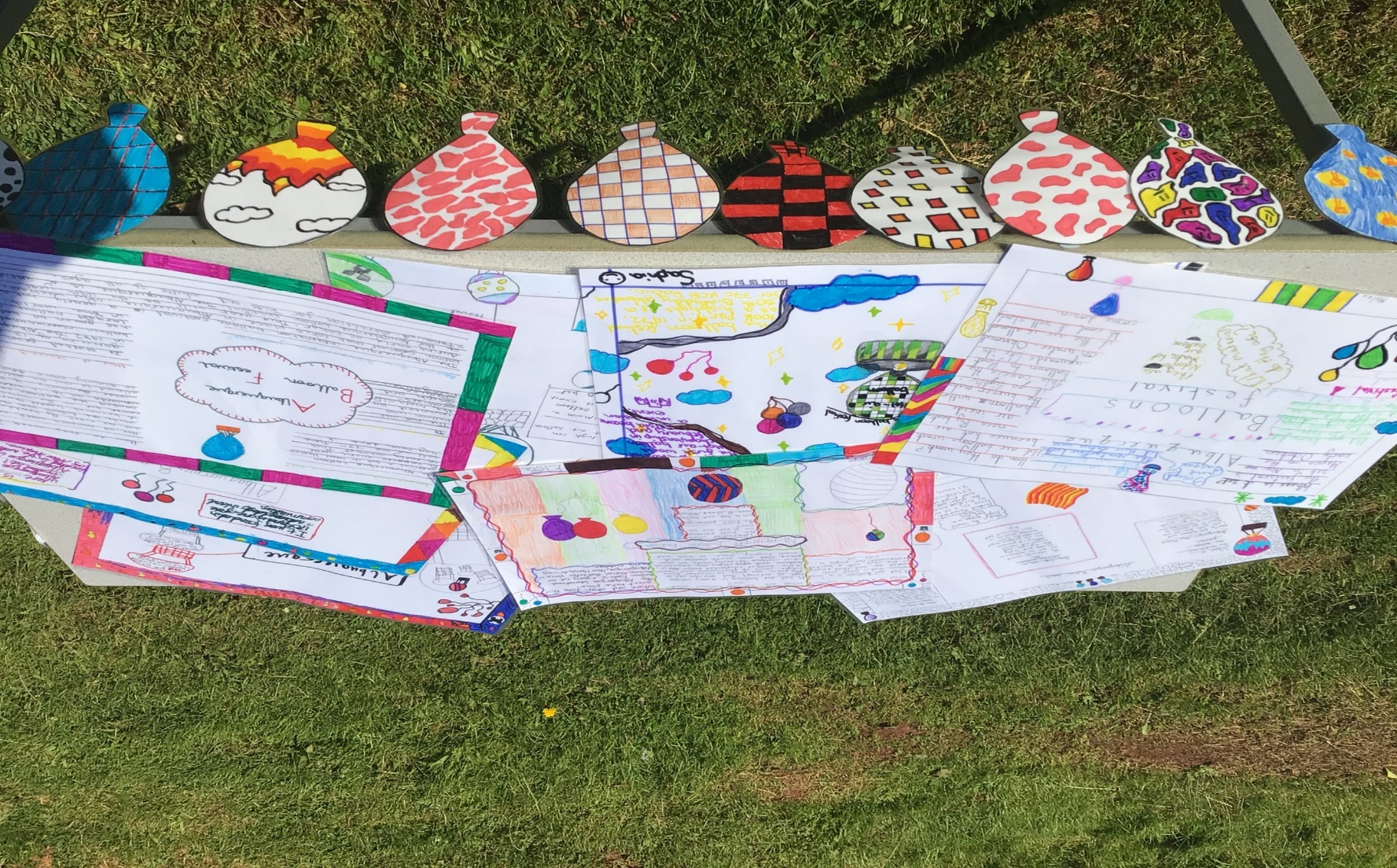 Year 5
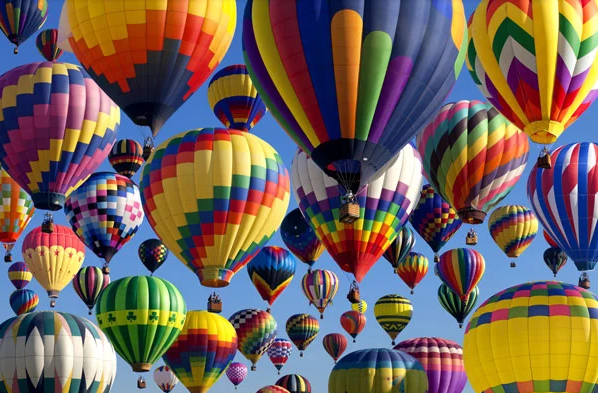 Albuquerque  - Balloon Festival
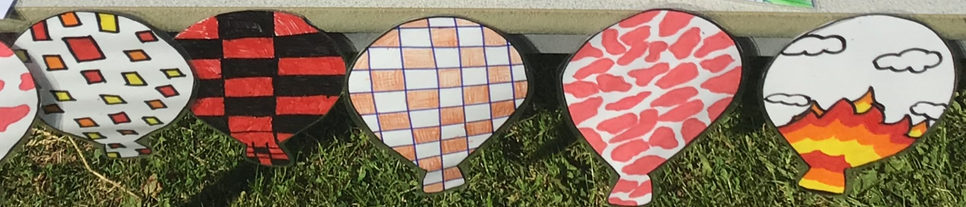 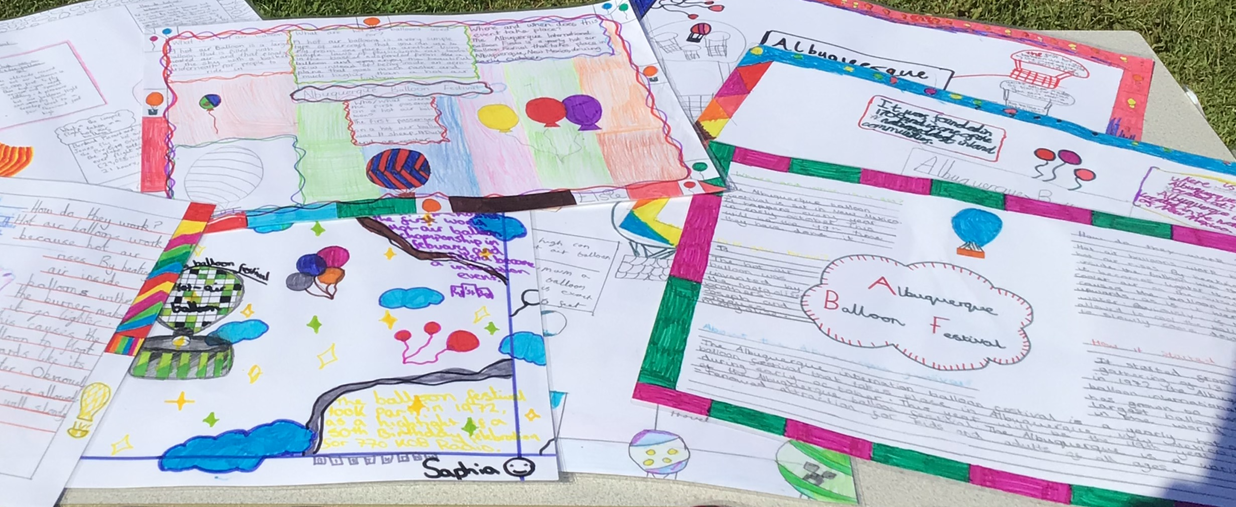 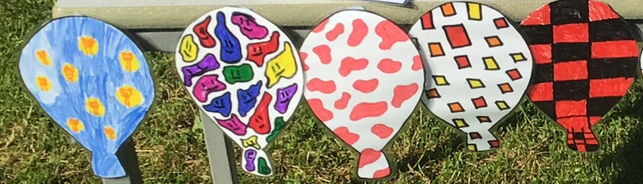 Year 5
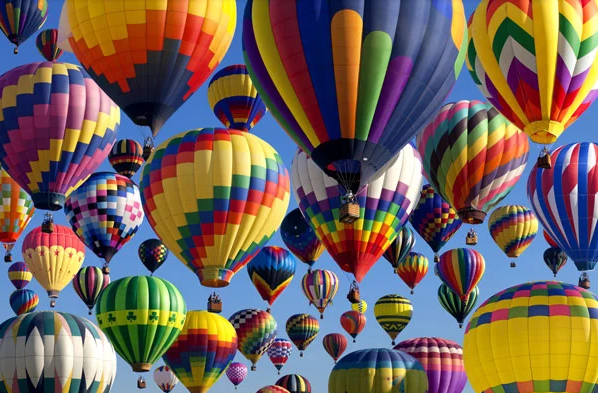 Albuquerque  - Balloon Festival
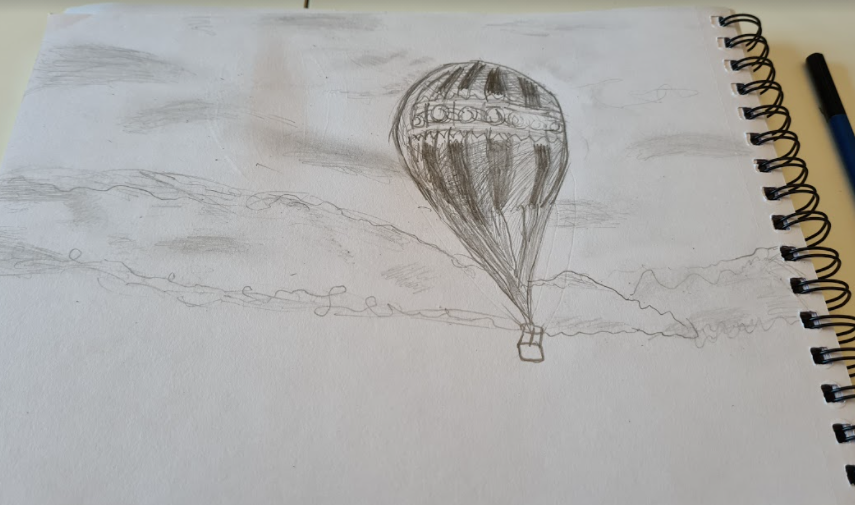 Flying high up in the skyOh what a beautiful sightWith the breeze catching my faceThe sun glistening in my eyesI feel like a bird watching over the world beneath me.
                                    by Isabelle
Year 5
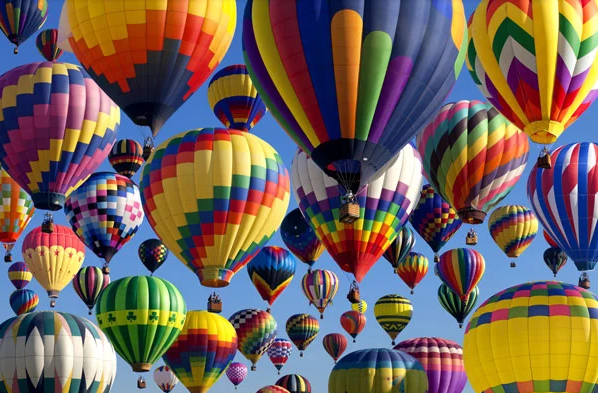 Albuquerque  - Balloon Festival
A pretty sight to see
Right in front of me
Up high in the air 
You can't help but stare 
At the vision of a lifetime



                                   by Tamsin
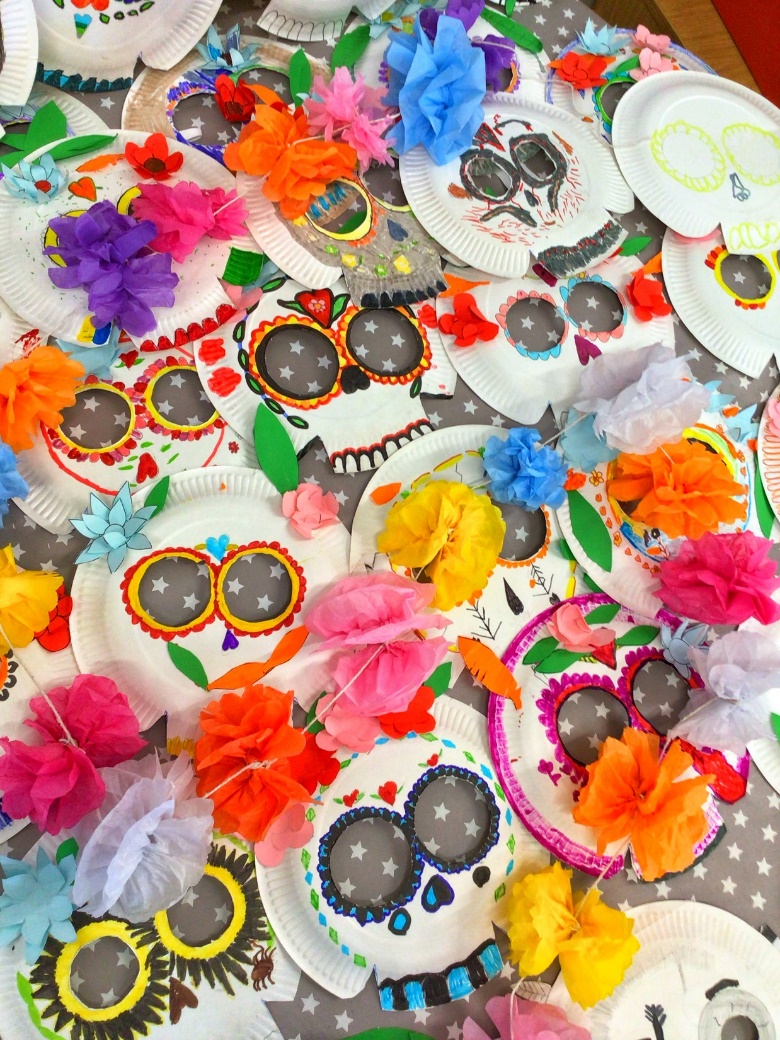 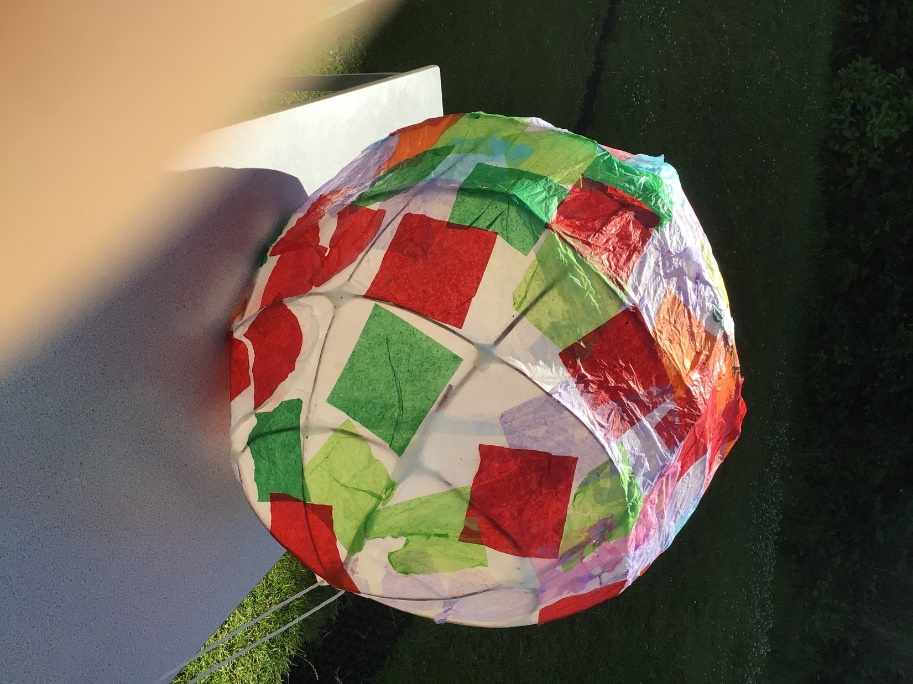 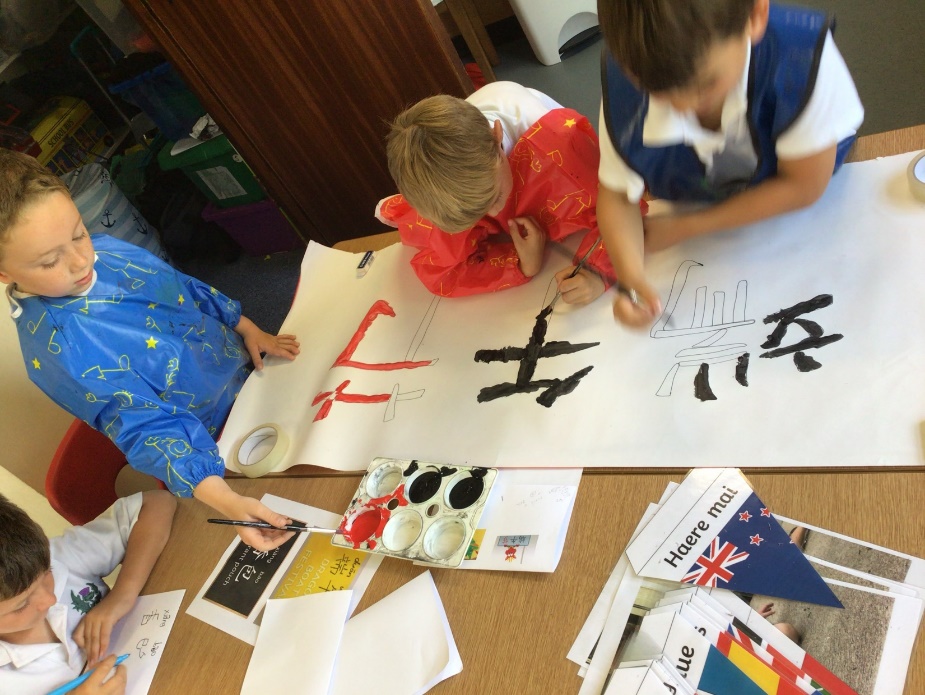 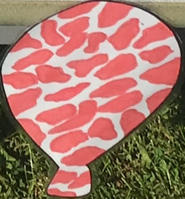 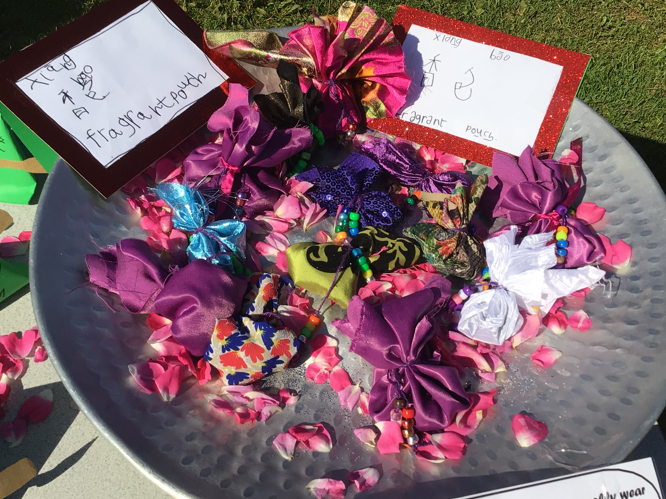 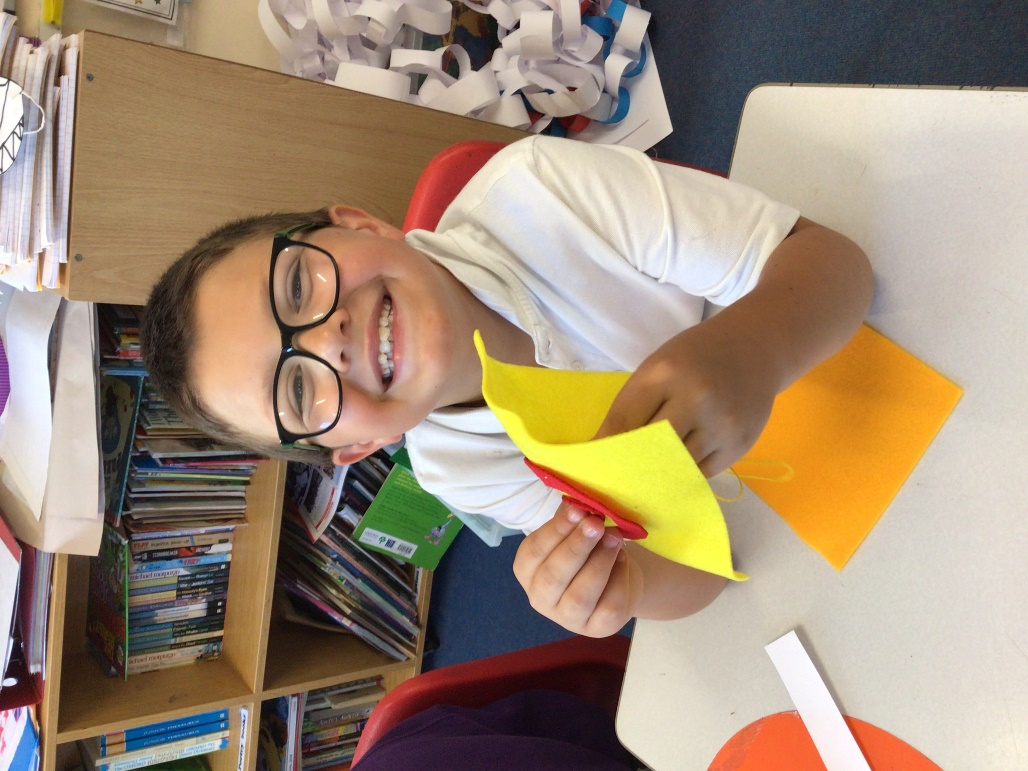 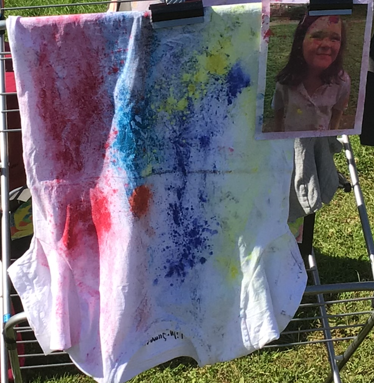 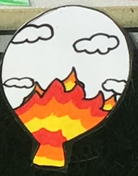